The UK Scallop Fisheries Time for a fundamental reviewThe law
Dr Thomas Appleby
Associate Professor in Property Law
Solicitor of the Supreme Court (non-practising)
Scallop Dredging
Under international law whosefishery is it?
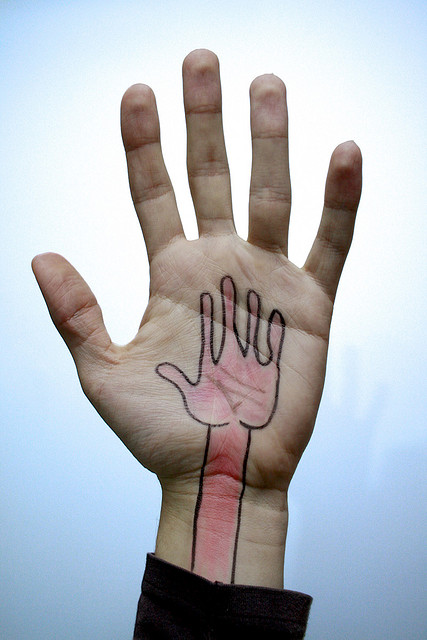 cc licence Maya Ibuki
[Speaker Notes: All rights in the resources of the high sea are vested in mankind as a whole
UN Convention on the Law of the Sea, Article 137

In the exclusive economic zone there a coastal state has sovereign rights in living or non-living natural resource
UN Convention on the Law of the Sea, Article 56



Common Heritage of mankind
Public right to fish]
The default position is for the sea to be a fishery
“Oyster fisheries may be exhaustible for those which lie outside the territorial limit [3 miles] no real protection is possible”
Inaugural Address to the Great Fisheries Exhibition, London - 1883
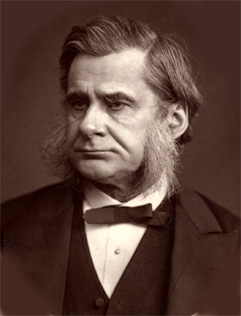 Thomas Huxley
[Speaker Notes: Reasoning:
	Blasphemy realm of the gods – Oppidian
	by nature open access – Pandects of Justinian
	The Normans – Institutes of Azo
	Sailors for the Royal Navy – Sea Fishing (Scotland) Act 1704
	Unpractical to regulate – Thomas Huxley]
What are fishing rights in law?
Probably a profit a prendre in gross held by the public

It is ‘untrammelled’ but at some level would constitute a trespass to the seabed owner
cc licence tbee
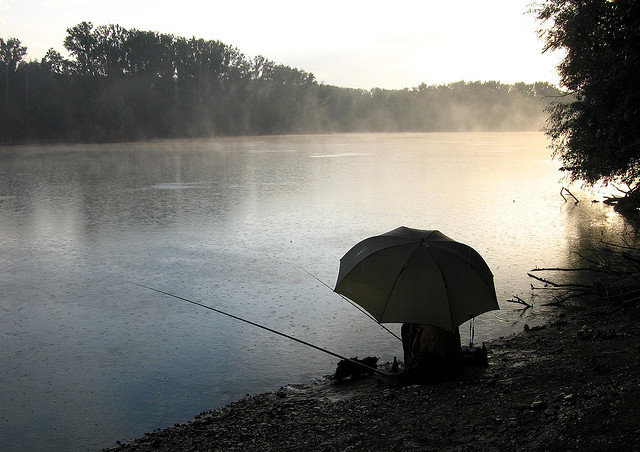 [Speaker Notes: In essence it is similar to a right to fish from a riverbank – but owned and operated by the public

Adair v the National Trust]
Scallop dredging and other public uses of the seabed
Submarine Cable Systems
Source TeleGeography
[Speaker Notes: But could include MPAs, aggregrates dredging, wind farms and gear conflict]
Scallop Dredging Regulation
Vessel licences on over 10m vessels 
Limits on dredge numbers per side
Minimum landing size
Days at sea in some areas for over 15ms
Some spatial closures
cc licence Ostaleri
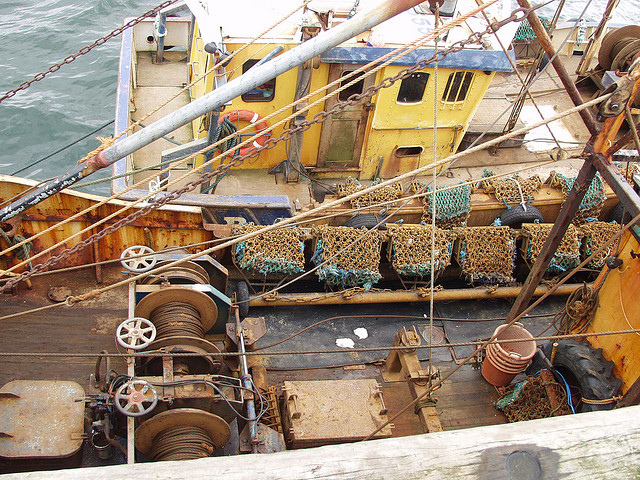 Starting Point
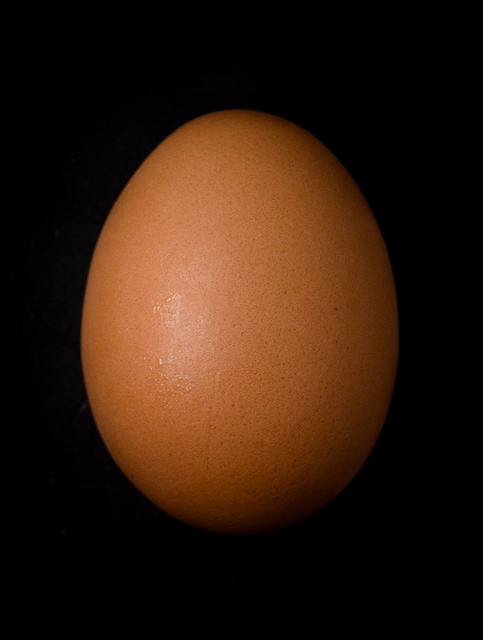 No quota
No initial zonal restrictions
cc licence  Silverstack
Conclusion
The fishery is a public resource
The current system permits scalloping anywhere until it gets stopped; scalloping is a default fishery
It has obvious serious negative implications for other marine users
Is this the right way around for such an intrinsically invasive fishery?